SERVICE STRATEGY
Agenda/Learning Objectives
Primary goals & objectives of Service Strategy
Generic concepts & definitions:
Utility & Warranty
Resources and Capabilities
Three types of Service Provider
Risk
The Service Portfolio (and the Service Catalogue)
The Business Case
Service Assets as the basis of Value Creation
Agenda/Learning Objectives
Processes and Activities
4 Main activities of Service Strategy
Define market
Define offerings
Develop strategic assets
Prepare for execution
Processes – Objectives, basic concepts & roles
Service Portfolio Management
Demand Management
Financial Management of IT Services
Goal of Service Strategy
To establish the overall strategy for both IT Services and IT Service Management
The aim being to develop IT Service Management, as strategic asset
To define the market for new services, design and catalogue the services themselves, and understand how these services will create value for customers
[Speaker Notes: To attain market focus – where and how to compete
Distinguish capabilities – provide services that the business appreciate]
Primary Goal
General Concepts
Service Strategy
The Framework
Requirements
The business/customers
Objectives from Requirements
Service Strategy
Resource & Constraints
Policies
Strategies
[Speaker Notes: Imagine you have been given responsibility for an IT organization. This organization could be internal or external, commercial or not-for-profit. How would you go about deciding on a strategy to serve customers? What if you have a variety of customers, all with specific needs and demands? How do you define your service strategy to meet all of them?]
Key Concepts
Strategic Management of IT Strategy
Strategic Service Assessment 
Process Objective: To assess the present situation of the service provider within its current market spaces. This includes an assessment of current service offerings, customer needs and competing offers from other service providers. 
Service Strategy Definition 
Process Objective: To define the overall goals the service provider should pursue in its development, and to identify what services will be offered to what customers or customer segments, based on the results of the Strategic Service Assessment. 
Service Strategy Execution 
Process Objective: To define and plan strategic initiatives, and ensure the implementation of those initiatives.
Strategic Assessment
Which of our services or service varieties are the most distinctive?
Which of our services or service varieties are the most profitable?
Which of our customers and stakeholders are the most satisfied?
Which customers, channels or purchase occasions are the most profitable?
Which of our activities in our value chain or value network are the most different and effective?
[Speaker Notes: Which of our services or service varieties are the most distinctive?
Are there services that the business or customer cannot easily substitute? The differentiation can come in the form of barriers to entry, such as the organization’s know-how of the customer’s business or the broadness of service offerings. Or it may be in the form of raised switching costs, due to lower cost structures generated through specialization or service sourcing. It may be a particular attribute not readily found elsewhere, such as product knowledge, regulatory compliance, provisioning speeds, technical capabilities or global support structures.
Which of our services or service varieties are the most profitable?
The form of value may be monetary, as in higher profits or lower expenses, or social, as in saving lives or collecting
taxes. For non-profit organizations, are there services that allow the organization to perform its mission better?
Substitute ‘profit’ with ‘benefits realized’.
Which of our customers and stakeholders are the most satisfied?
Which customers, channels or purchase occasions are the most profitable?
Again, the form of value can be monetary, social or other.
Which of our activities in our value chain or value network are the most different and effective?]
Developing Strategic Capabilities
To operate and grow successfully in the long term, service providers must have the ability to think and act in a strategic manner
Guidance:
What services should we offer and to whom?
How do we differentiate ourselves from competing alternatives?
How do we truly create value for customers?
How do we make a case for strategic investment?
How do we define service quality?
How do we efficiently allocate resources across a portfolio of services?
How do we resolve conflicting demand for shared resources?
[Speaker Notes: To operate and grow successfully in the long term, service providers must have the ability to think and act in a strategic manner. The purpose of Service Strategy is to help organizations develop such abilities.

A multi-disciplinary approach is required to answer such questions. Technical knowledge of IT is necessary but not sufficient. The guidance is pollinated with knowledge from the disciplines such as operations management, marketing, finance, information systems, organizational development, systems dynamics and industrial engineering.

The result is a body of knowledge robust enough to be effective across a wide range of business environments.]
The 3 Type of Service Providers
Type 1 providers
Are typically embedded within a business unit and there may be several service providers in an organisation
Type 2 providers
Provide shared services to several business units
Type 3 providers
Provide services to external customers
It is a strategic decision to determine the basic service provider type for an organization
Type 1 Providers
Service can be highly customised and resources are dedicated to provide relatively high service levels
Their growth is limited by the growth of the business unit (BU) they belong to
Each BU may have its own Type 1 Provider
The success of Type 1 Provider is not measured in terms of revenues or profits as they tend to operate on a cost-recovery basis with internal funding
Organisation
Business unit 1

Service Provider
Business unit 2

Service Provider
[Speaker Notes: Competition is from providers outside the BU as corporate functions, who wield advantages such as scale, scope and autonomy
Service providers serving more than one customer face much lower risk of market failure
With multiple source of demand, peak demand from one source can be offset by low demand from another]
Type 2 Providers (Shared Services)
Functions such as finance, IT, are not always at the core of an organisation’s competitive advantage
The service of such shared functions can therefore be consolidated into an autonomous special unit called a shared services unit (SSU)
They can leverage opportunities across the enterprise and spread their cost and risks across a wider base
Organisation
Business unit 1
Business unit 2
Service Provider
[Speaker Notes: While Type 2 Providers benefit from a  relatively captive internal market for their services, their customers may still evaluate them in comparison with external service providers
This balance is crucial to the effectiveness of the shared services model
It also means that poorly performing providers face the threat of substitution
This puts pressure on the leadership to adopt industry best practices, strive for operational effectiveness, etc]
Type 3 Providers (External SP)
Certain business strategies are not adequately served by internal service providers (Type 1 or Type 2), and customers may pursue sourcing strategies requiring service from external providers
Organisation 1
Organisation 2
Business unit 3
Business unit 1
Business unit 2
External
Service Providers
Business unit 1
Business unit 2
[Speaker Notes: Typically can offer competitive prices and drive down unit costs by consolidating demand

Certain business strategies are not adequately served by internal service providers (Type 1 or Type 2), and customers may pursue sourcing strategies requiring service from external providers
The motivation may be access to knowledge, experience, scale, scope, capabilities, and resources that are beyond the reach of the organisation
Business strategies often require reduction in the asset base, fixed costs, operational risks, or the redeployment of financial assets
Competitive business environment often require customers to have flexible and lean structures

In such cases it is better to buy services rather than own and operate the assets necessary to execute certain business functions and processes]
Service Assets (Resources & Capabilities)
Service Assets are used by organizations to create value in the form of goods and services
Capabilities
Resources
A1
Management
Financial Capital
A9
A2
Organization
Infrastructure
A8
A3
Process
Applications
A7
A4
Knowledge
Information
A6
People
A5
People
Creating Service Value
From the Customer’s perspective, value has two facets:
Utility – is functionality offered by a product or service from the customer’s perspective
Warranty – is a promise or guarantee that a product or service will meet its agreed requirements. This may be a formal agreement such as Service Level Agreement or Contract
Utility & Warranty
WHAT the customer gets
e.g. Reducing constraints
Increases the performance average
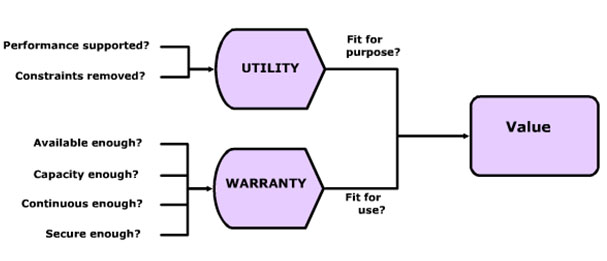 HOW the service is delivered
e.g. Available when needed/  sufficient capacity as required
Reduces the performance variation
Defining Market Space
A set of business outcomes, which can be facilitated by a service
A set of opportunities for Service Providers to deliver value to a customer’s business through one or more services
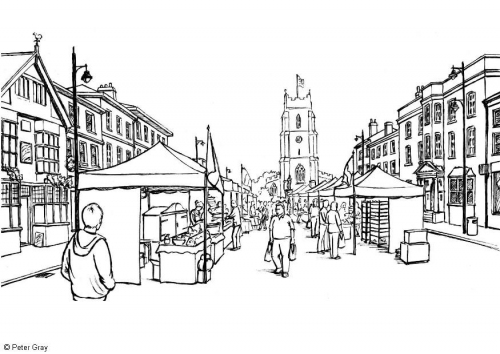 [Speaker Notes: Sales teams are productive with sales management system on wireless computers
E-commerce website is linked to the warehouse management system
Key business applications are monitored and secure
Loan officers have faster access to information required on loan applicants
Online bill payment service offers more options for shoppers to pay
Business continuity is assured]
Utility for Market Space
Lines of Service














(Catalogue)
Utility Part A
Utility Part B
Mobile workspace services
field staff securely access enterprise applications
being constrained by location or time
provide value to customer when
without
Credit reporting services
loan officers determine credit-rating of applicants
slowing down the loan process
Business continuity services
business processes continue to operate
disruption or loss from failures or disastrous events
(Outcome supported)
(Constraints removed)
[Speaker Notes: Service improvements are difficult when it is not clear where improvements are truly required. Customers can understand and appreciate improvements only within the context of their own business assets, performances and outcomes.]
Value to Customer
Customers can understand and appreciate improvements only within the context of their own business assets, performances and outcomes
Service improvements are difficult when it is not clear where improvements are truly required
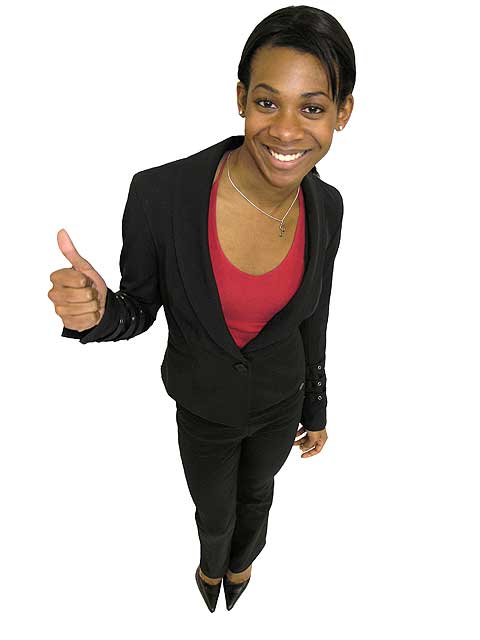 “people don’t care how much you know until they know how much you care”
Activities
Service Strategy
Main Activities
Service Portfolio Management
Service Strategy
Service Portfolio
Service
Improvement
Plan
Customer 3
Market Space 2
Linked by
services
Customer 2
Service Portfolio
Market Space 2
Market potential
for services
Customer 1
Market Space 3
Third-party Services
Service Portfolio Management
A Service Portfolio describes provider’s services in terms of business value
Includes the complete set of services managed by a Service Provider
These portfolios are used to articulates business needs and the provider’s response to those needs
Service Portfolio Management is the process responsible for managing the Service Portfolio
Service Portfolio Management Process
Service
Strategy
Define
Inventories 
Business Case
Analyze
Value Proposition
Prioritization
Approve
Service Portfolio
Authorization
Charter
Communication
Resource Allocation
SPM Process Steps
Define (Create the Service Portfolio)
Collecting information from all existing services (Inventory services) as well as every proposed service
Ensure all existing and proposed services have business cases and validate portfolio data
The cyclic nature of SPM process set means that this phase not only creates an initial inventory of services, but validates the data on a recurring basis
Define
Analyse
Approve
Charter
SPM Process Steps
Analyse (Where strategic intent is crafted – Where do we want to be?)
Begin with a set top-down questions:
What are the long-term goal of the service organisation?
What services are required to meet those goals?
What capabilities and resources are required for the organisation to achieve those services?
How wil we get there?
The answers to these questions guide not only the analysis but also the desired outcome of SPM
Define
Analyse
Approve
Charter
SPM Process Steps
Approve
This is where deliberate approval or disapproval of the future stake (where we wan to be) take place
With approvals come the corresponding authorisation for new services and resources
The outcome for existing services fall into the following categories:
Retain
Replace
Rationalise
Refactor
Renew
Retire
Define
Analyse
Approve
Charter
[Speaker Notes: Retain
These service are aligned with and are relevant to the organisation’s strategy
Replace
The services have unclear and overlapping business functionality
Rationalise
Often organisations discover they are offering services that are composed of multiple releases of the same operating system, multiple version of the same software and/or multiple system platforms providing similar functions
Refactor
Often services that meet the technical and functional criteria of the organisation display fuzzy process or system boundaries. In these cases, the service can often be refactored to include only the core functionality, with common services used to provide the remainder
Renew
These services meet functional fitness criteria, but fail technical fitness
Retire
Services that do not meet minimum levels of technical and functional fitness]
SPM Process Steps
Charter
Decisions to charter should be correlated to budgetary decisions and financial plans
Communicate decisions and allocate resources
Newly chartered services are promoted to Service Design and existing service are refreshed in the Service Catalogue

Refreshing Portfolio
Conditions and market change
Some services may no longer be optimal due to compliance or regulatory concerns
Events occur as Merger and Acquisitions, divestures, new public legislation or redeployed missions
Define
Analyse
Approve
Charter
The Business Case
The Service Portfolio outlines the strategic information for all services and will include the high level business case for the services and for the Service Strategy as a whole
A Business case is decision support and planning tool that projects the likely consequences of a business action
The business case for each Service would be contained within the Service portfolio
Is a justification for a significant item of expenditure (incl. information about cost, benefits, options, issues, risks, and problems)
The Business Case Structure
IntroductionPresent the business objectives addressed by the service management initiative
Methods and AssumptionsDefines the boundaries of the business case, such as time period, whose costs and whose benefits
Business ImpactsThe financial and non-financial business case results
Risk and ContingenciesThe probability that alternative results will emerge
RecommendationsSpecific actions recommended
The Service Portfolio
Service Pipeline
Service Portfolio 
 
 Requirements
 Description
 Value proposition
 Business cases
 Priorities
 Risks
 Offerings and packages
 Cost and pricing
Service Catalogue
Service Description
Functional Specifications
Business English
Options
Gold, Silver, Bronze
Customizations
Availability times
(Price list)
Retired Service
Service Catalogue
Is the subset of Service Portfolio visible to Customers
‘Menu’ of presently active and approved services (status between “chartered” and “operational”)
It is the virtual Projection of the service provider’s actual and present operational capabilities
Acquisition portal for customers
Pricing, service-level commitments & terms of service provisioning
Communicates and defines
Policies, guidelines and accountability
A subset of the Service Catalogue may be third-party or outsourced services
Service Catalogue
The Service Portfolio
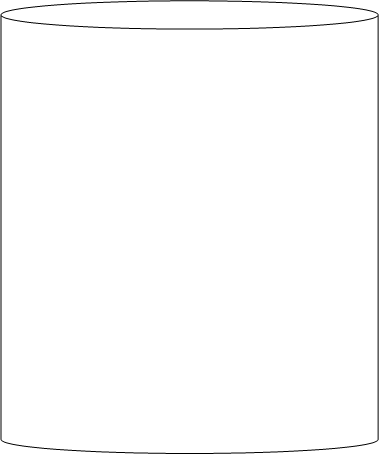 Service Knowledge Management System
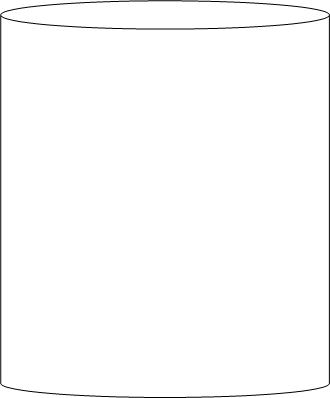 Service Portfolio
Service  Lifecycle
Service Status
Requirements
Defined
Analysed
Approved
Chartered
Designed
Developed
Built
Test
Released
Operational
Retired
Service 
Pipeline
Viable section  of the Service Portolio
Service 
Catalogue
[Speaker Notes: The Service Portfolio should form a comprehensive Service Knowledge Management System (SKMS) and registered as a document in the Configuration Management System (CMS)

Requirements
A set of outline requirements have been received from the business or IT for a new or changed services
Defined
The set of requirement for the new service are being assessed, defined, and documented and the SLR is being produced
Analysed 
The set of requirements for the new service are being analysed and prioritised
Approved
The set of requirements for the new service have been finalised and authorised
Chartered
The new service requirements are being communicated and resources and budgets allocated
Designed
The new service and its constituent components are being designed – and procurred, if required
Developed
The service and its constituent components are being developed
Built
The service and its constituent components are being built
Test
The service and its constituent components are being tested
Released
The service and its constituent components are being released
Operational
The service and its constituent components are operational within the live environment
Retired
The service and its constituent have been retired]
Demand Management
Service Strategy
Demand Management
Demand Management is a critical aspect of service management
Excess capacity generates cost without creating value
Insufficient capacity has impact on the quality of services delivered and limits the growth of the service
Poorly managed demand is a risk for service provider because of the uncertainty in demand
Tight Coupling Demand-Capacity
Present pattern
Customer asset
Service asset
Productioncycleconsumedemand
Consumptioncycleproducesdemand
Respond with capacity
Pattern Business Activity PBA
Activity-based Demand Management
Patterns of Business Activity (PBAs) and user profiles
Capacity
Maximum Safe Capacity
Time
Business Activity to PBA
Demand pattern
Customer asset
Service asset
Capacity planmanagement
Pattern of
Business
Activity
Delivery schedule
Demand 
Management
Incentives andpenalty to influenceconsumption
Objectives
Key Activities
Financial Management
Service Strategy
Objectives
Provides Business and IT with the quantification in financial term of:
Value of IT services
Value of the underlying asset that provide the service
Qualification of operational forecasting
Work together with Business and IT to:
Identify and Document costs and benefits
Agree the value of services being received
Enable demand modeling and management
Business Impact and ROI Outcome
Business Impacts
Business Objectives
Improve Reliability
Tangible Measure:
MTBF (Meantime Before Failure)
Impact:
MTBF from 200 hours to 600 hours
Customer Satisfaction
Improve Maintainability
Tangible Measure:
MTTR (Meantime to Repair)
Impact:
MTTR to 2 hours from 6 hours
Tangible Measure:
Repeat Rate of Business
Target:
Improve rate to 60% from 25%
Improve Services
Tangible Measure:
Product orders now can be placed online
Impact:
Product order available 24x7
Business Impact and ROI Outcome
Business Impacts
Business Objectives
Lower Costs
Tangible Measure:
Service Delivery Cost
Target:
Lower SD costs by 30% MTRS
Improve Maintainability
Customer Satisfaction
Tangible Measure:
MTTR (Meantime to Repair)
Impact:
MTTR to 2 hours from 6 hours
Tangible Measure:
Repeat Rate of Business
Target:
Improve rate to 60% from 25%
Market Image
Tangible Measure:
Customer quality survey
Target:
Improve Industry ranking to 1st from 3rd
Service Valuation
Recording & Accounting
Financial Management Aspects
Provisioning Value
Provisioning Value is the actual underlying cost to IT related to providing a service
The sum of these actual service costs typically represents the baseline from which the minimum value of a service is calculated
These cost types include items such as
Hardware and software license costs
Annual maintenance fees for hardware and software
Personnel resources used in the support or maintenance of a service
Utilities, data center or another facilities charges
Taxes, capital or interest charges
Compliance costs
Service Value Potential
Service Value Potential is the value-added component based on the customer’s perception of value from the service or expected marginal utility and warranty from using the service in comparison with what is possible using the customer’s own assets
Service Valuation Structure
Service value realization
[Speaker Notes: Provisioning Value elements add up first to establish a baseline
The value-add components are then monetarised individually according to their perceived value to estimate the true value of the service package
All of these components would then be summed along with the baseline cost to determine the ultimate value of service]
Service Potential (samples)
Business Relationship Management
Objective: Business Relationship Management aims to maintain a positive relationship with customers. ITIL Business Relationship Management identifies the needs of existing and potential customers and ensures that appropriate services are developed to meet those needs
Customers & Consumer (User)
A customer is a recipient of a service - someone who deals with trader & habitually purchases from them
A user, in ITIL terms, is the person using the service on daily basis
The way in which service is delivered is dependent on the people delivering the service
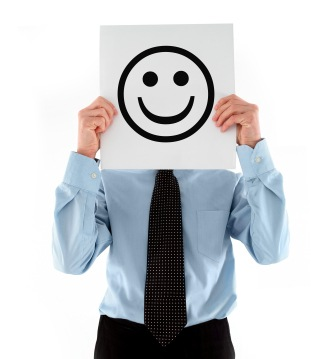 What do customers want from IT?(Back to Basic)‏
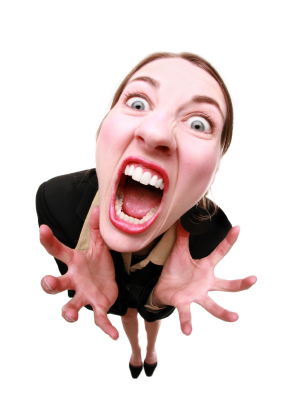 Services are available WHEN THEY NEED THEM
Value for money
Services are Business Aligned
Their expectations are better managed
To be kept informed
Confidence in IT’s ability to deliver
A single point of contact & communication
Business Relationship Management
Business Relationship Management has been introduced as a new process in ITIL 2011. 
The latest guidance places customer satisfaction surveys and the management of complaints within Business Relationship Management. As a result, the corresponding processes have been moved from Continual Service Improvement to Business Relationship Management.
Business Relationship Management Value Proposition
Improves customer awareness of IT services, strengthens relationship 
Creates defined channel for information flow between customer and IT staff 
Allows executives to align IT resources with customer priorities 
Improves customer perception of the value of IT
BRM Processes
Maintain Customer Relationships 
Identify Customer Requirements 
Sign Up Customers to Standard Services 
Customer Satisfaction Survey 
Handle Customer Complaints 
Monitor Customer Complaints
BRM Terms and Definition
Complaint Status Information 
A message containing the present status of a complaint, typically sent to a customer who earlier made a complaint. 

Complaints and Compliments 
Complaints and compliments from the customer side which are addressed in the Business Relationship Management process. 
Complaints Log 
The Complaints Log contains the full history of all received customer complaints, complete with activities triggered by those complaints.
BRM Terms and Definition
Customer Portfolio 
The Customer Portfolio is used to record all customers of the IT service provider. The Customer Portfolio is the Business Relationship Manager’s view of the customers who receive services from the IT service provider. 
Customer Survey Questionnaire 
A questionnaire for surveying customer satisfaction, aimed at getting insight into overall customer satisfaction and customers' views on specific (aspects of) services. 
Customer Survey Response 
The response to a service provider's customer survey, typically a completed questionnaire.
BRM Terms and Definition
Desired Service Outcomes 
The desired outcomes of a service, stated in the language of the customer. Based on this information, more detailed documents are created to specify the requirements in the service provider's language. 

Outline of Service Requirements 
The desired outcome of a service, stated in terms of required service functionality (utility) and service levels (warranty). Based on this information, detailed service requirements are specified during the Service Design stage.
Maintain Customer Relationships
Process Objective: To ensure that the service provider continues to understand the needs of existing customers and establishes relationships with potential new customers. This process is also responsible for maintaining the Customer Portfolio.
Identify Service Requirements
Process Objective: To understand and document the desired outcome of a service, and to decide if the customer's need can be fulfilled using an existing service offering or if a new or changed service must be created.
Sign up Customers to Standard Services
Process Objective: To capture customer requirements and agree service level targets with customers who request the provision of existing standard services (no modifications to existing Supporting Services are necessary in order to fulfill the customer's needs).
Customer Satisfaction Survey
Process Objective: To plan, carry out and evaluate regular customer satisfaction surveys. The principal aim of this process is to learn about areas where customer expectations are not being met before customers are lost to alternative service providers.
Handle Customer Complaints
Process Objective: To record customer complaints and compliments, to assess the complaints and to instigate corrective action if required.
Monitor Customer Complaints
Process Objective: To continuously monitor the processing status of outstanding customer complaints and to take corrective action if required.
Business Relationship Manager
The Business Relationship Manager is responsible for maintaining a positive relationship with customers, identifying customer needs and ensuring that the service provider is able to meet these needs with an appropriate catalogue of services. 
The Business Relationship Manager works closely with the Service Level Manager.
Business Relationship Manager
Skillsets
Knowledge of Service Portfolio 
Knowledge of Customer’s business & objectives 
Ability to ask probing questions to define Customer Requirements  
Multi-level Communications; 
Customer 
Service Owner 
Portfolio Manager 
Product Manager
BRM KPI
Number of Customer Complaints 
Number of accepted Customer Complaints 
Number of Satisfaction Surveys 
Percentage of returned Questionnaires 
Customer Satisfaction per Service
Learning Objectives – Achieved?
Primary goals & objectives of Service Strategy
Generic concepts & definitions:
Utility & Warranty
Resources and Capabilities
Three types of Service Provider
Risk
The Service Portfolio (and the Service Catalogue)
The Business Case
Service Assets as the basis of Value Creation
Learning Objectives – Achieved?
Processes and Activities
4 Main activities of Service Strategy
Define market
Define offerings
Develop strategic assets
Prepare for execution
Processes – Objectives, basic concepts & roles
Service Portfolio Management
Demand Management
Financial Management of IT Services
Testing Your Knowledge
Service Strategy
Question #1
From the customer’s perspective, value consists oftwo primary elements, what are they?

Service Portfolio & Service Catalog
Reporting & Monitoring
Key Performance Indicators & Critical Success Factors
Utility & Warranty
Question #2
Which one of the following statements about Utility&Warranty is correct?

Utility is fitness for use
Warranty is fitness for use
Utility reduces the performance variation
Warranty is fitness for purpose
Question #3
Which one of the following statements is correct?
The Service Portfolio is a subset of the Sevice Catalogue
The 3 phase of the Service Portfolio are, Service Pipeline, Service Catalogue, Retired Service
The Service Portfolio will contain no detail of 3rd partyservices
The two aspects of the Service Catalogue are the Businessand Technical Service Catalogue

All are correct
1, 3, and 4 are correct
2 and 4 are correct
Only 4 is correct
Question #4
Which one of the following most accurately describesa Business Case?

A decision support planning tool that projects the likely consequences of a business action
A document that identifies and organization’s critical business services and analyses outage severity as afinancial value
A collection of Information about all services throughoutlifecycle, including conceptual services
A document that identifies the core business analysis points for the use in assesing risk and impact
Question #5
Which one of the following is not the part of thestructure for a Business Case?

Risks and Contingencies
Business Impacts
Technical Design Criteria
Methods and Assumptions
Question #6
Which one of the following statements is correct?
Resources and capabilities are types of assets
Resources include Financial Capital, Infrastructure,Applications, Information, People
Capabilities include Management, Organization, Process,Knowledge, People
Capabilities cannot produce value without adequate andappropriate resources

All are correct
1, 2, and 3 only are correct
2 and 4 only are correct
2 and 3 only is correct
Question #7
The correct sequence of ‘The Four Main Activities’would be?

Define the Market – Develop the Offerings – DevelopStrategic Assets – Prepare for Execution
Define the Market – Develop Strategic Assets – Develop the Offerings – Prepare for Execution
Develop Strategic Assets – Define the Market – Develop the Offerings – Prepare for Execution
Develop the Offerings – Define the Market – Develop Strategic Assets – Prepare for Execution
Question #8
Which one of the following is not a Cost Type to beused when considering Provisioning Value?

Taxes

Compliance

Management

Administration